Chemical Passivation of In0.53Ga0.47As(100)
Sanjay Tharmarajah
Yissel Contreras
Anthony Muscat 
University of Arizona, Department of Chemical and Environmental Engineering

Arizona Space Grant Symposium 
April 22,2017
Tempe, Arizona
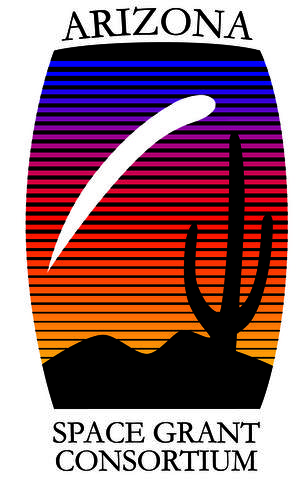 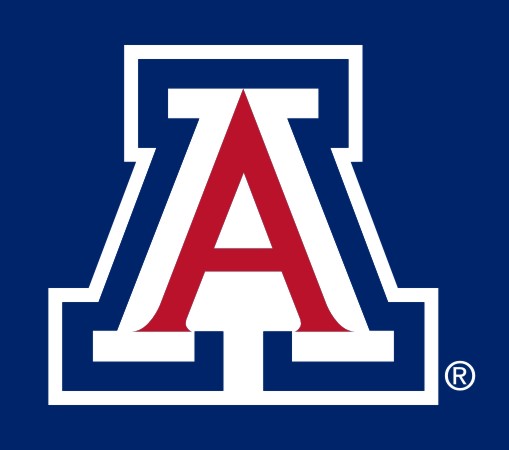 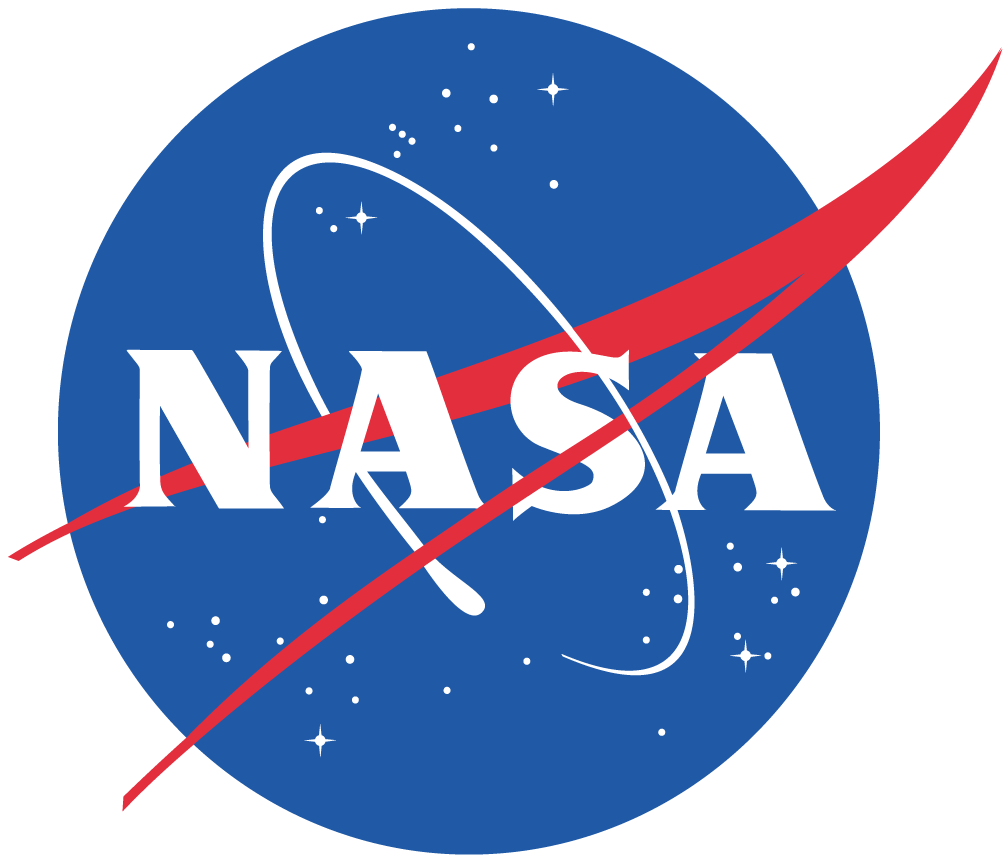 1
Why III-V Semiconductors
More desirable over Si for high performance transistors due to higher carrier mobilities
In0.53Ga0.47As(100) and InP both have a lattice constant of 5.97 Å
Rapid oxidation in air results in degradation of electrical properties
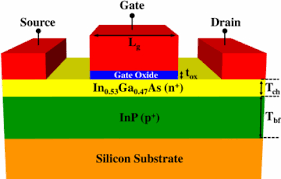 http://www.ioffe.ru/SVA/NSM/Semicond/
http://iopscience.iop.org/article/10.1088/0268-1242/28/10/105007
2
Experimental Approach
Clean semiconductor surface by removing organic material and etching the oxide layer
Deposit a hydrophobic, dense organic layer to prevent oxygen from reacting with the semiconductor surface
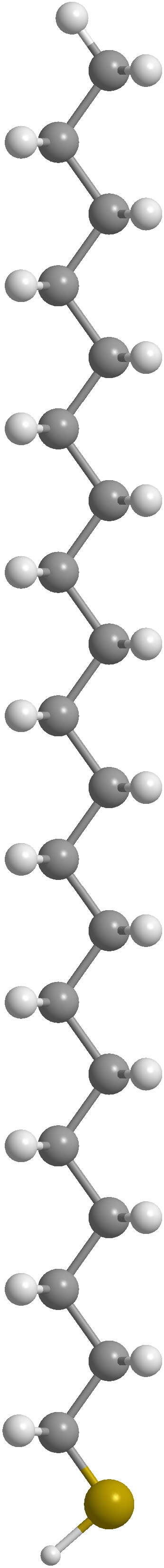 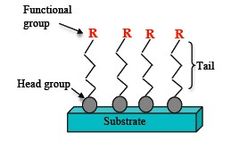 oxides
Organic contamination removal using dilute SC1 solution (1:1:10000 v/v NH4OH:H2O2:H2O)


2X (1 min 0.3 M HF etch)


ET deposition
InGaAs(100)
InGaAs(100)
https://www.revolvy.com/main/index.php?s=Electrochromic%20devices
1-Eicosanethiol
	(ET)
InGaAs(100)
3
A Hydrophobic Surface is Obtained When ET is Deposited
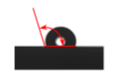 Hydrophobic
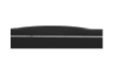 Hydrophillic
4
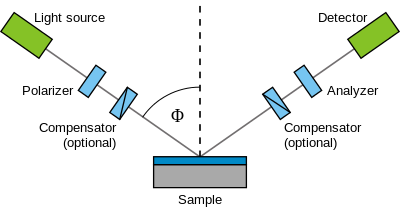 Deposition of an Eicosanethiol Monolayer Confirmed by Ellipsometry
https://en.wikipedia.org/wiki/Ellipsometry
°
°
InGaAs(100)
InP
5
An Ordered ET Layer is Formed with 20 min and 20 h Immersions
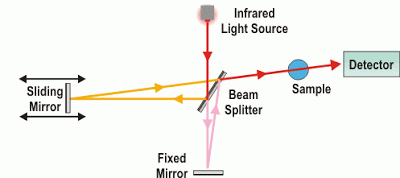 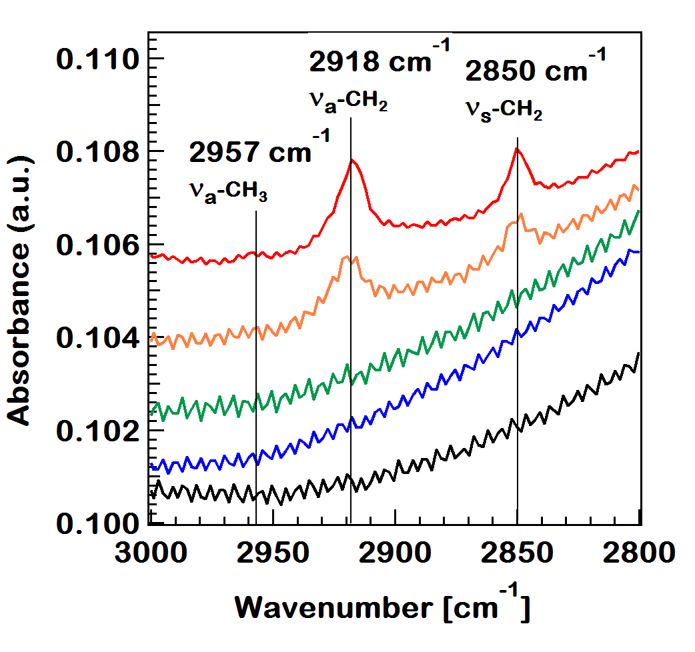 http://articheck.co.uk/spectroscopy-series-fourier-transformed-infrared/
All samples exposed to air for 4 min before analysis
6
Oxide Re-growth is Minimized by ET Deposition
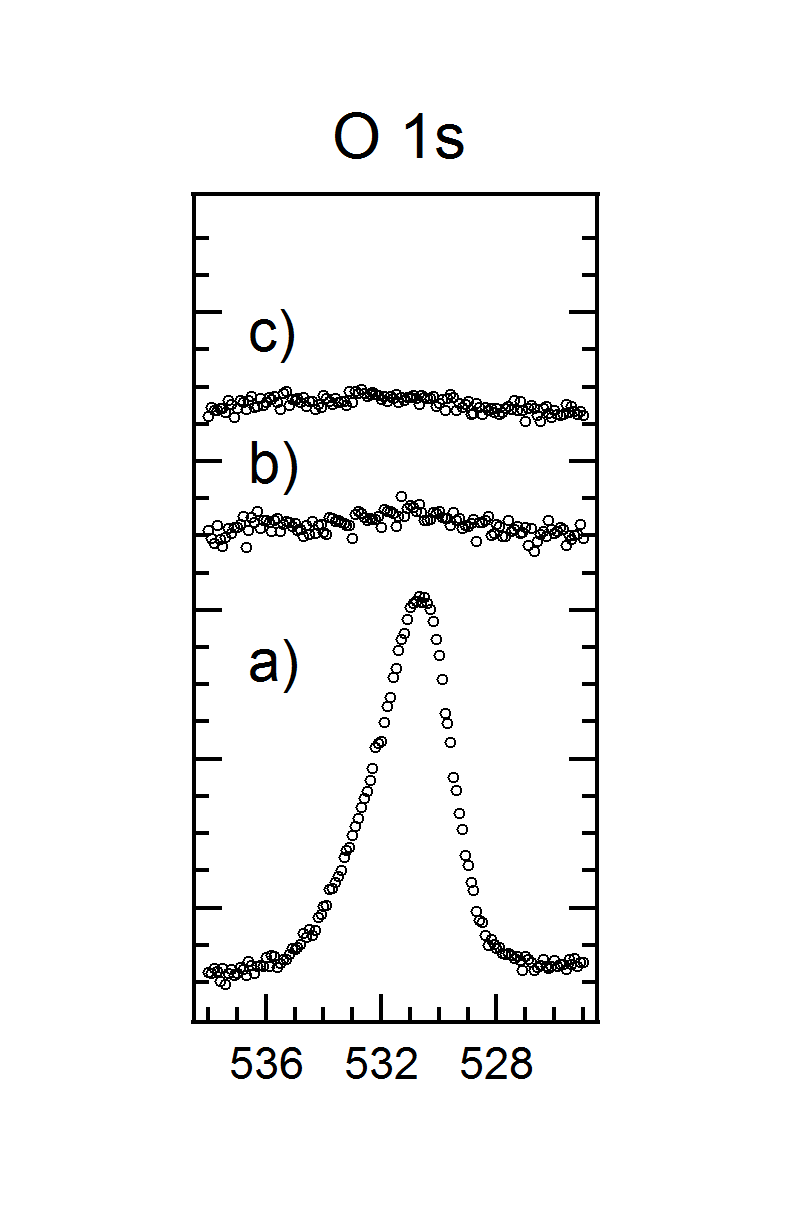 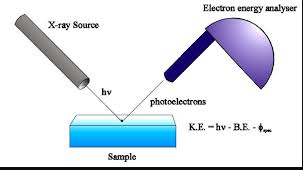 c) 20 h ET 

b) 20 min ET

a) control
https://wiki.utep.edu/display/~anarayanaswamy/X-Ray+Photoelectron+Spectroscopy
All samples were exposed to air for 4 min before analysis
Due the the small escape depth of electrons, x-ray is a surface sensitive technique

A 20 min immersion in ET solution results in a small amount of As oxides are detected 

A 20 h immersion in ET solution results in an oxide concentration below XPS detection limits after a 4 min exposure
7
In Summary
A monolayer of ET was successfully deposited with 20 min and 20 h immersions
The monolayer deposited by the 20 min and 20 h immersion are ordered
20 h immersion in ET solution was more effective in protecting from oxide growth than the 20 min immersion

Future Work:
Analyze various temperatures of ET deposition with XPS and FTIR
8
Special Thanks to:
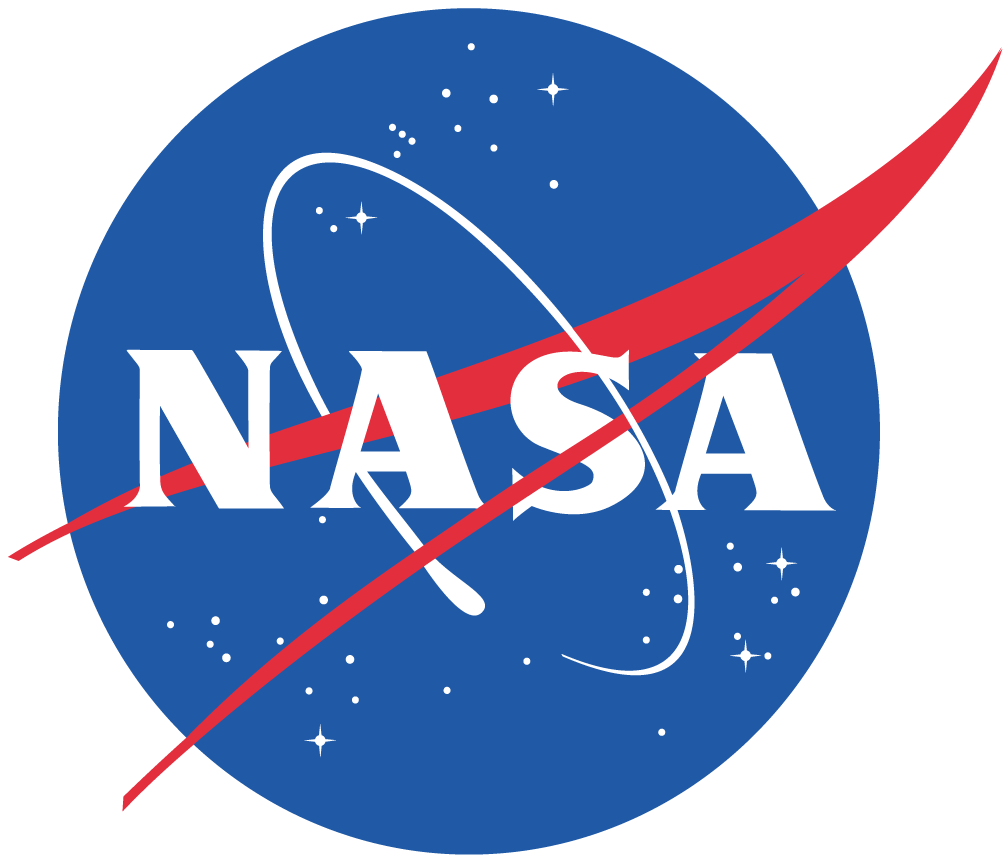 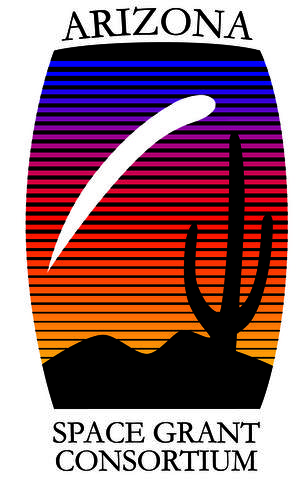 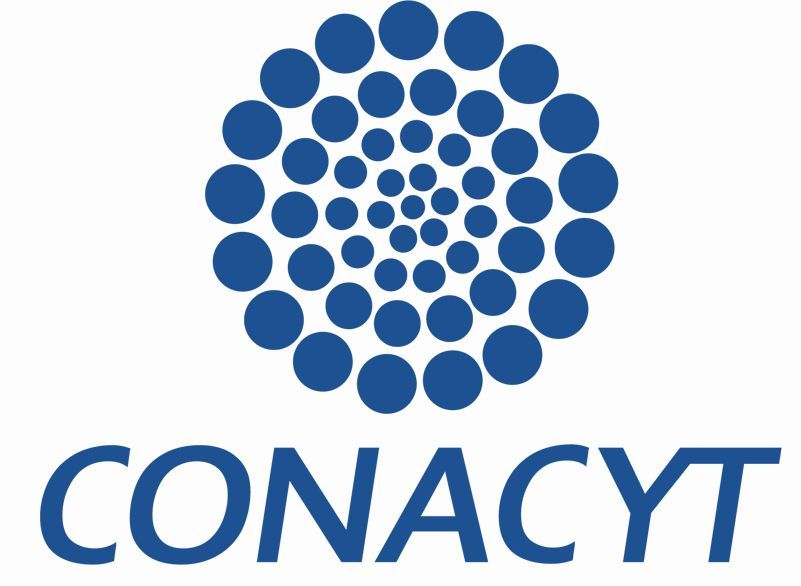 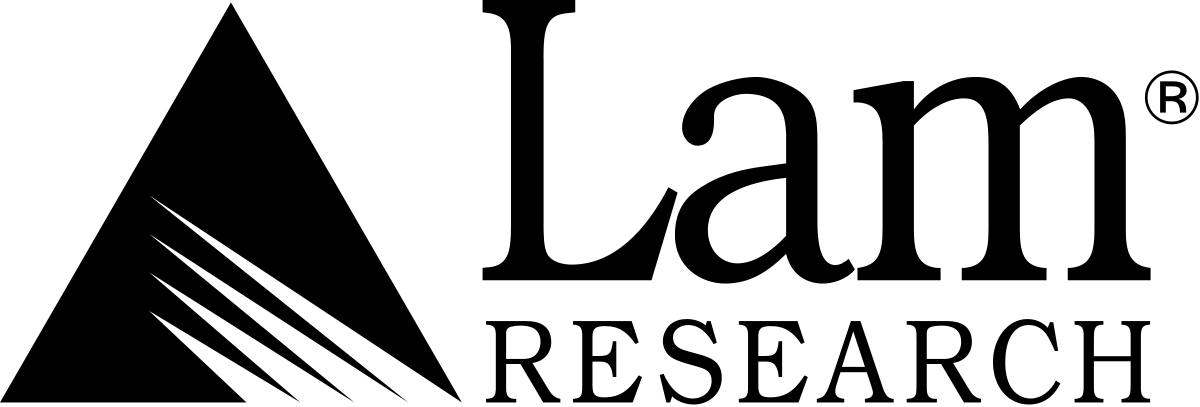 9
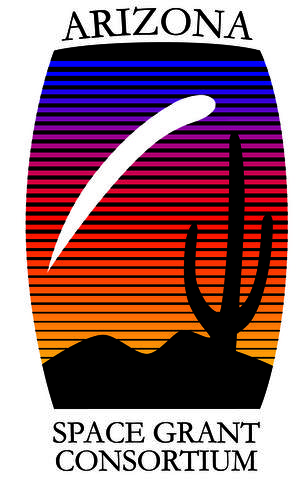 Thank You!
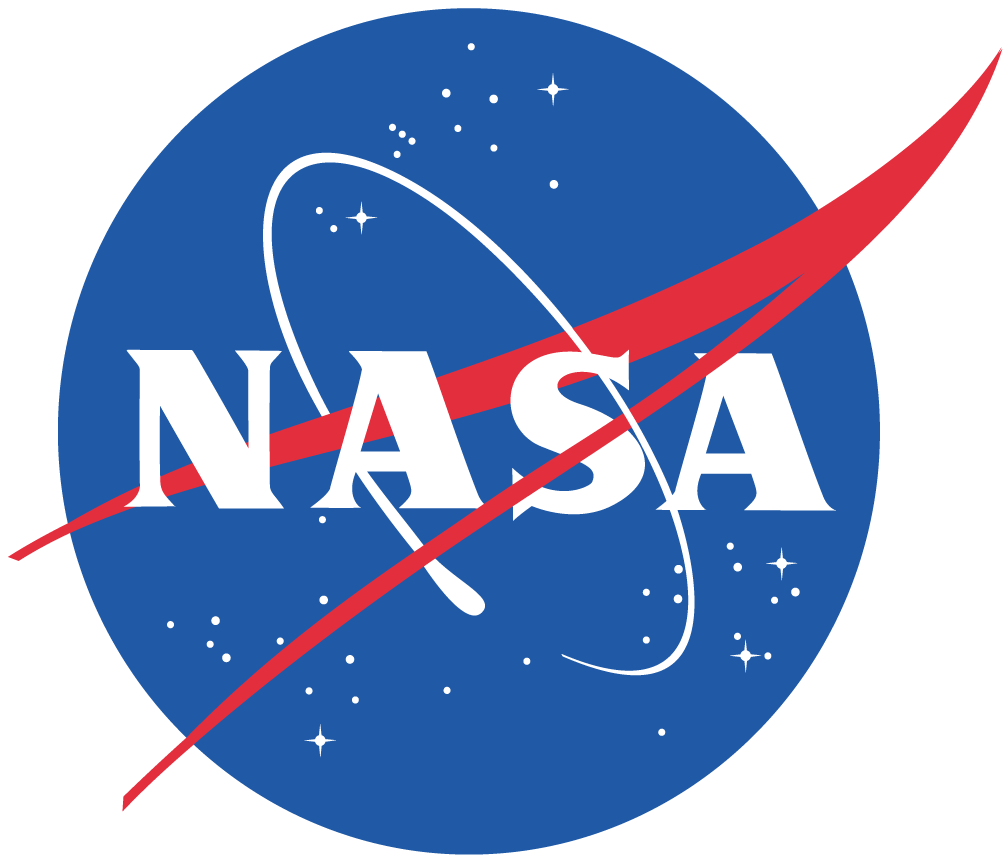 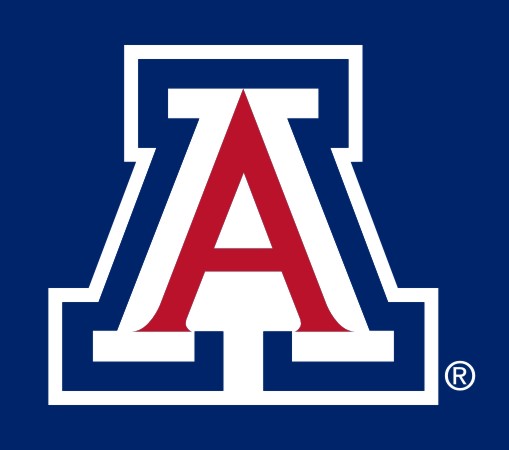 10